Оснащение психологического уголка в детском саду
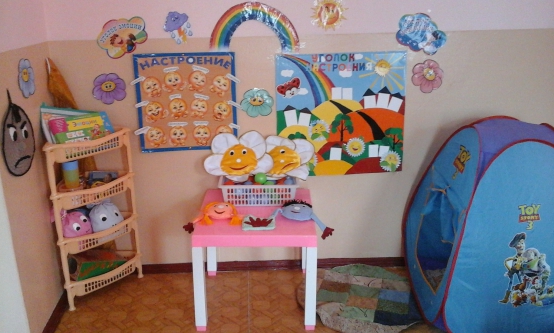 Зона для психологической разгрузки
Уголок для уединения
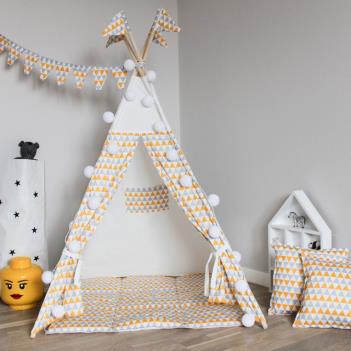 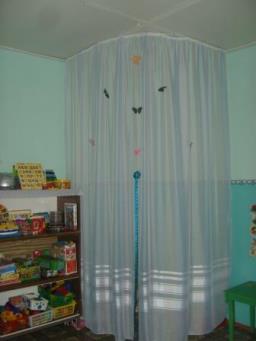 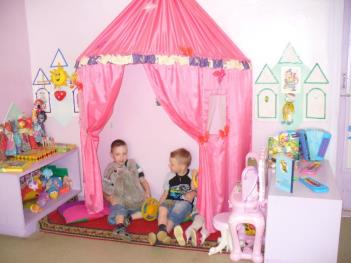 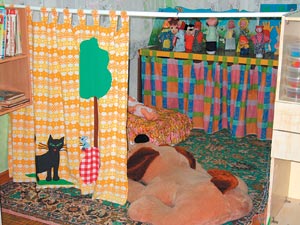 Стул размышлений
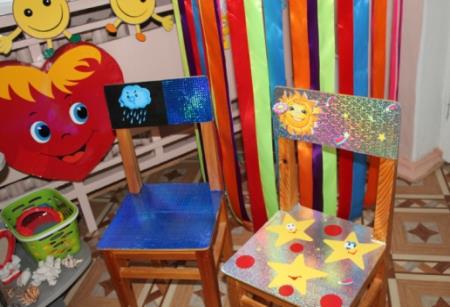 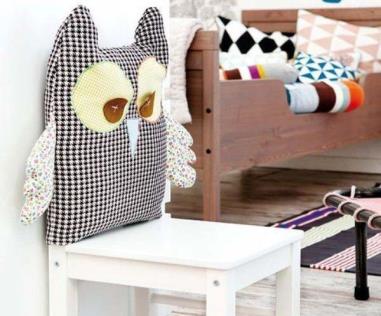 «Стул для размышлений» служит для того, чтобы сидя на нем не более 5 минут,
 ребенок мог вспомнить забытые им правила поведения. Например, что игрушки мы не отнимаем, а ждем, когда другой ребенок положит ее на место после того как поиграет и т.д. Самое главное: стул не должен быть наказанием для детей. 
«Почётный стул» стимулирует повышение самооценки, уверенности в себе, снятие тревожности.
«Воспоминание о лете»
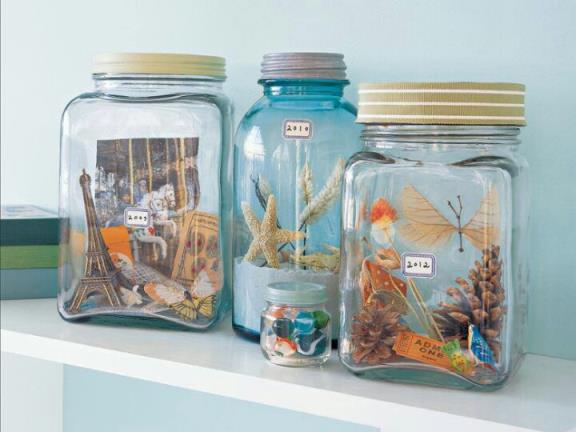 «Воспоминание о лете» помогают обрести покой,
 расслабиться, снять мышечное напряжение.
«Водяные часы»
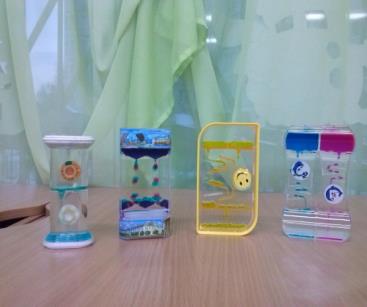 Дети наблюдают за медленно падающими цветными каплями.
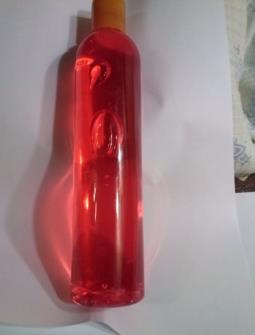 В пластиковые бутылочки  наливается гель  для душа ,  добавляется  бисер. 
Дети любят наблюдать, как при переворачивании по гелю медленно бежит вверх пузырь воздуха, а вниз медленно-медленно падают бисеринки.
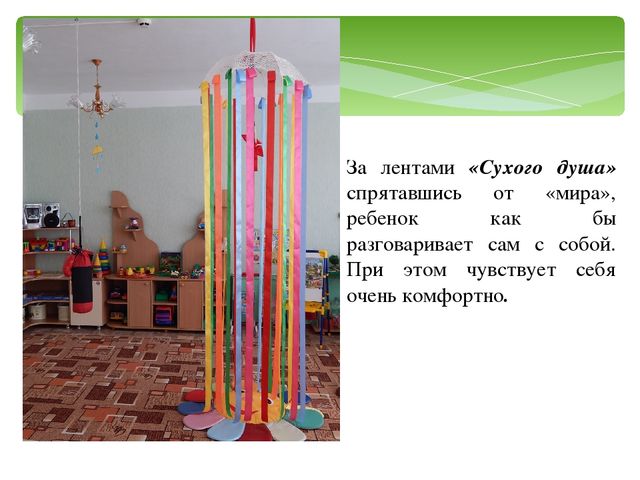 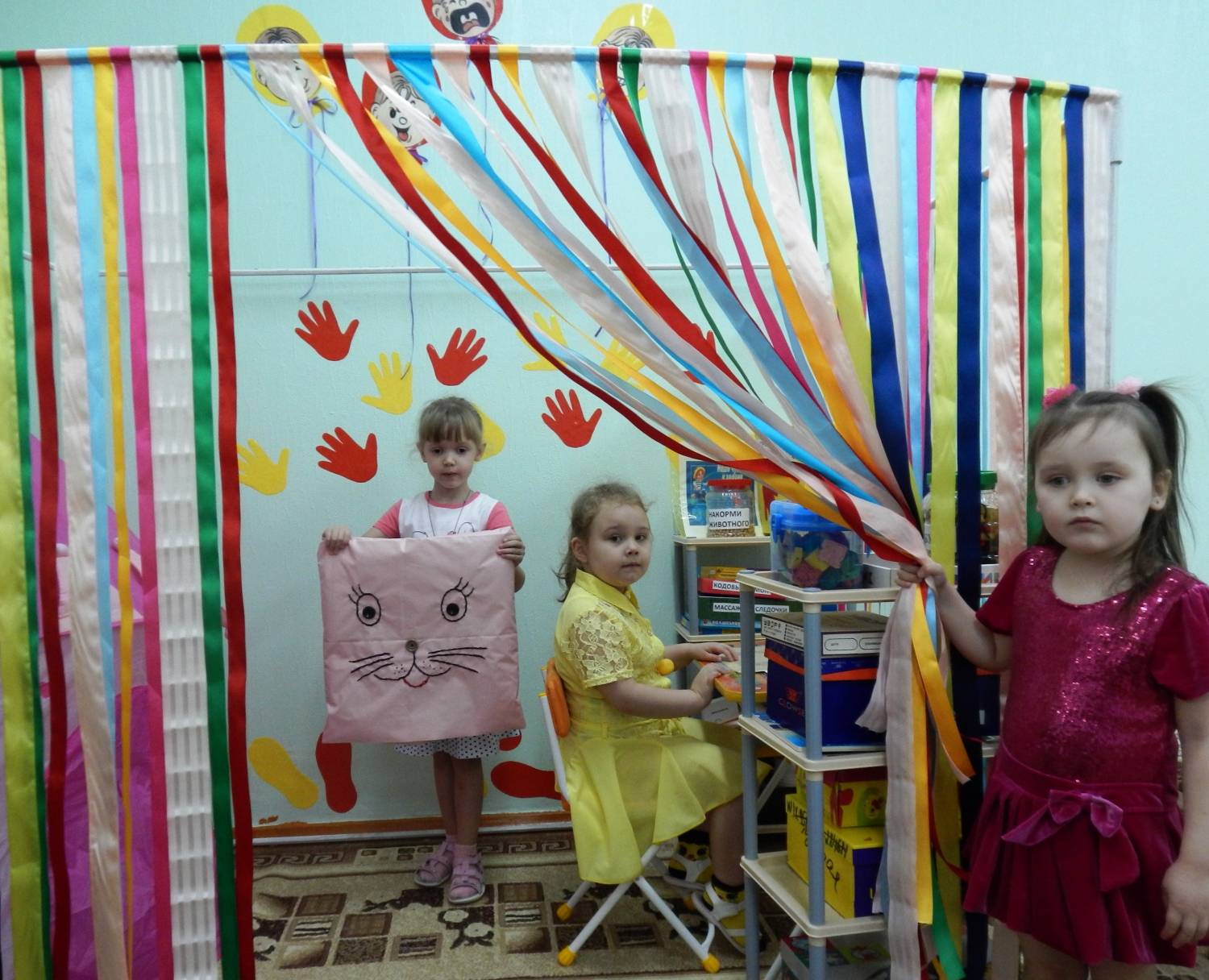 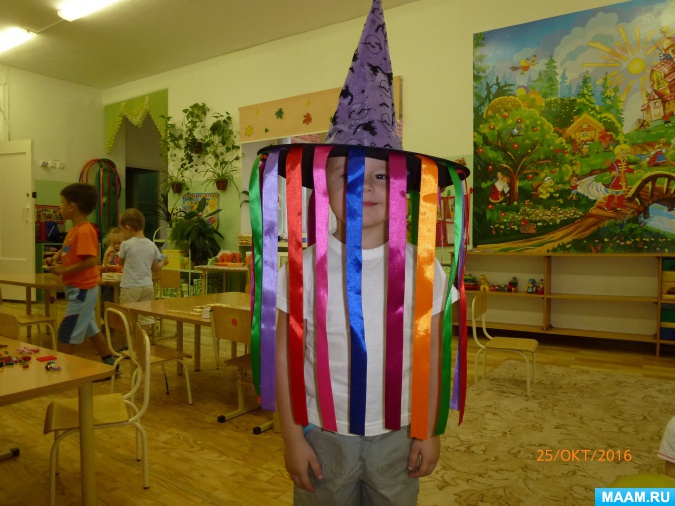 «Посидим в тишине»
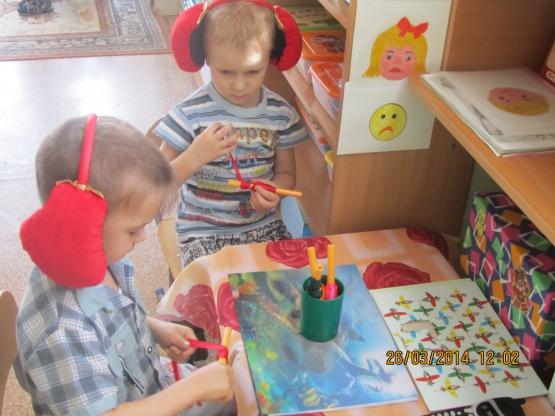 Мягкие наушники помогут ребёнку расслабиться и отдохнуть от шума.
Обучение агрессивных детей способам выражения гнева в приемлемой форме
Боксёрская груша- снятие агрессии
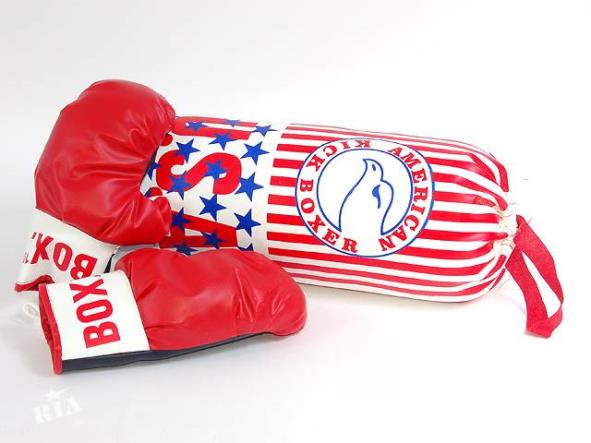 Стаканчики для крика, стаканчики настроения
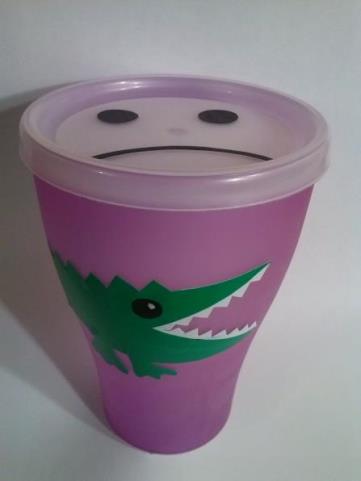 «Стаканчики для крика» -  Если ребенок на кого-то злится или обижен, он может высказать свою обиду в стаканчик и ему станет легче.
"Стаканчик настроения" - когда сердишься, в него можно сказать сердитые слова и закрыть крышкой, чтобы не улетели.
Мишени
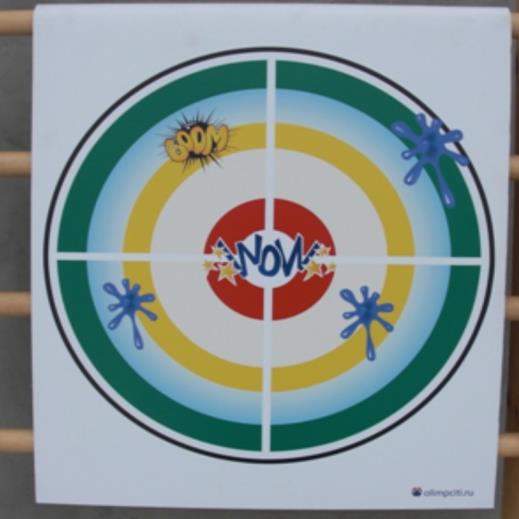 Мишени  являются одним из приемов выражения агрессии
« Подушка злости»
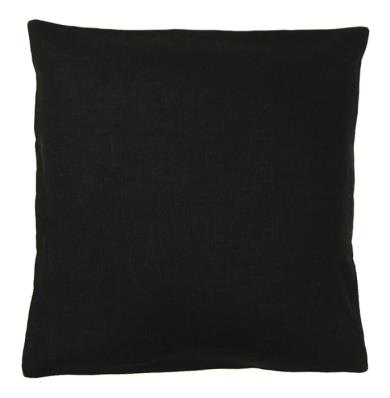 Агрессивный колючий коврик
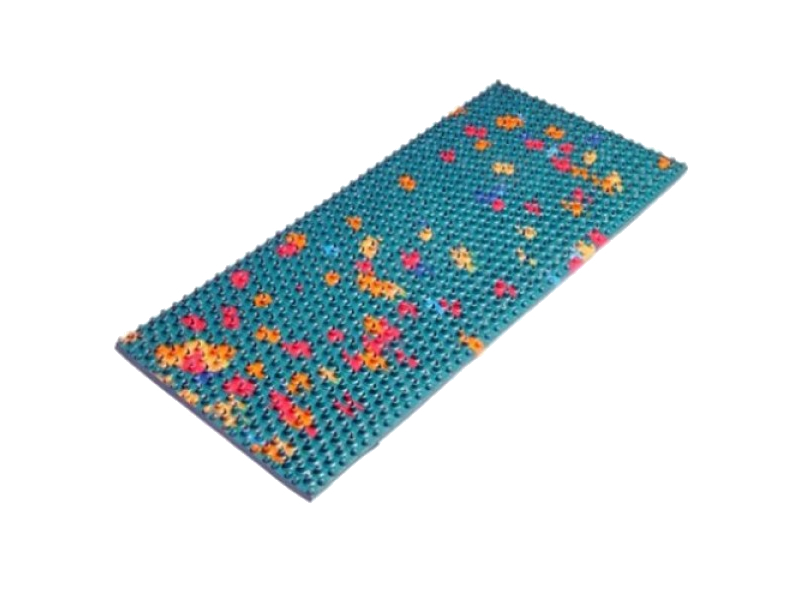 «Агрессивный коврик» даёт детям представление о том,   какие они колючие, когда злятся.
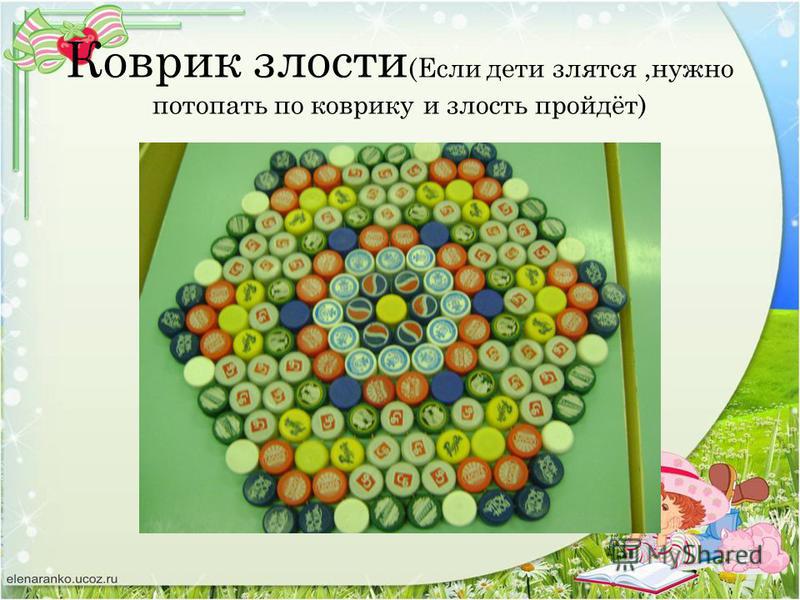 Обучение детей умению владеть собой в различных ситуациях, приёмам саморегуляции.
Цветные клубочки
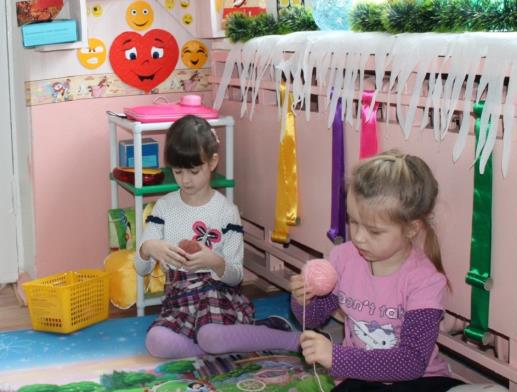 Цель корзинки с клубочками разноцветных ниток - успокоить расшалившихся детей,
 так же, разматывая клубочки, дети овладевают приемам саморегуляции, развивается мелкая моторика.
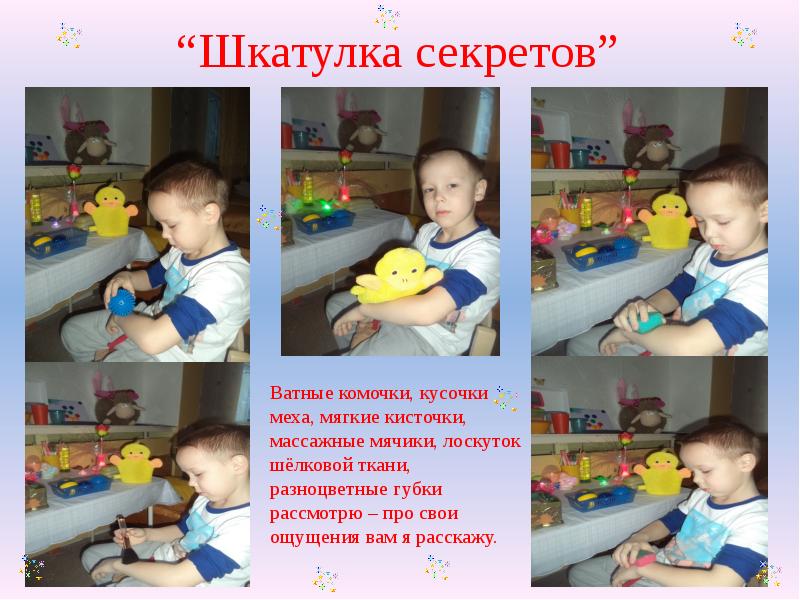 «Коробочки добрых дел»
«Коробочки добрых дел» - у каждого ребёнка своя коробочка, в которую он «складывает» добрые дела и поступки. Каждый поступок воспитатель отмечает фишкой. В конце недели фишки подсчитываются и тому, в чьей коробочке больше фишек, вручается флажок, который принадлежит ему до следующего подсчёта результатов.
Волшебные предметы ( шляпа, плащ, палочка, башмачки и т. д.)
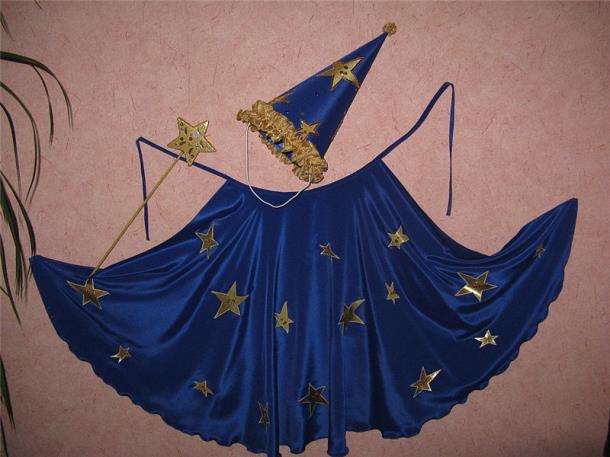 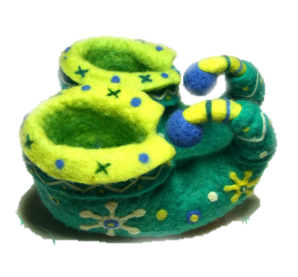 «Мешочки настроений»- хорошее и плохое настроение
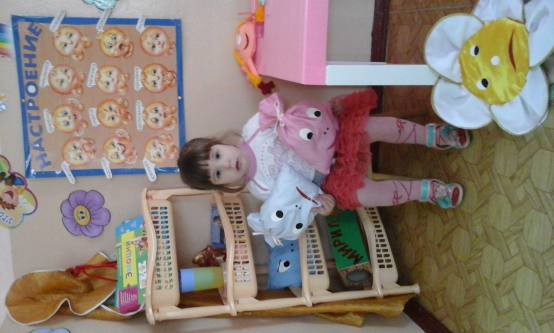 « Мешочки настроений» Если у ребенка плохое настроение, он может «положить» его в «грустный» мешочек, а из «веселого» мешочка «взять» хорошее настроение. И с помощью приемов самомассажа — растирания ладонью грудной клетки ребенок улучшает свое настроение.
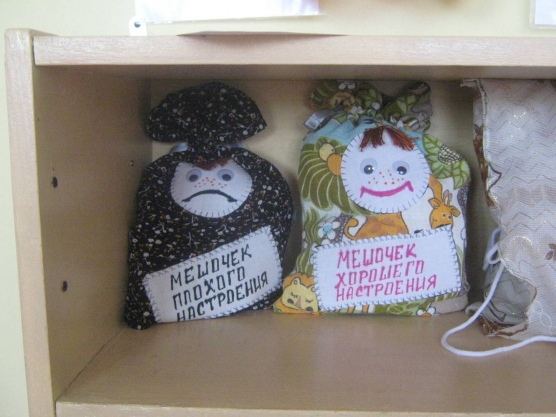 Обучение детей бесконфликтному общению с помощью эмоционально-развивающих игр
« Азбука настроений»
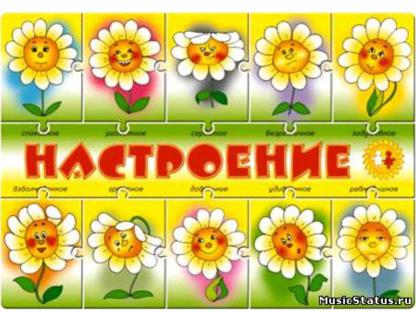 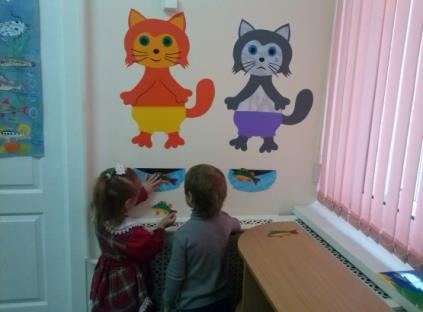 Игра «Мое настроение». Утром и в течение дня ребенок может с помощью эмоциональных картинок показать свое настроение. Благодаря этому воспитателю легче найти подход к грустному, расстроенному ребенку и оказать ему поддержку.
На стене 2 кота - "индикаторы настроения". Ребенок может подойти и "угостить рыбкой" грустного или веселого кота - в соответствии со своим настроением. Рыбки с закрепленными плоскими магнитиками крепятся на магнитные "мисочки"
« Азбука настроений»
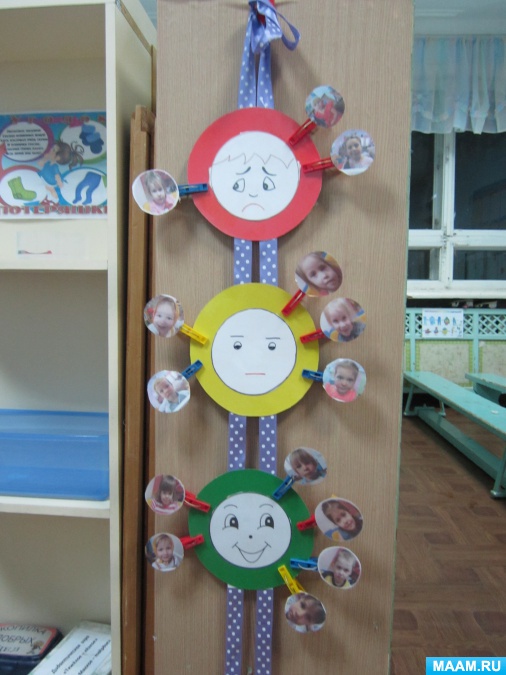 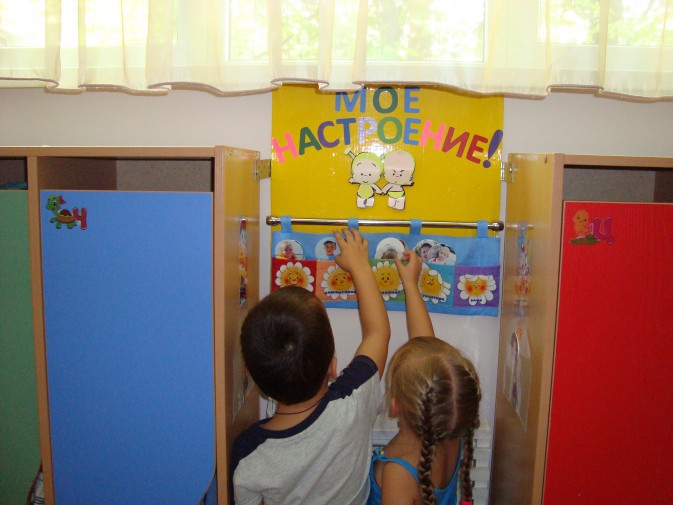 « Доска настроений»
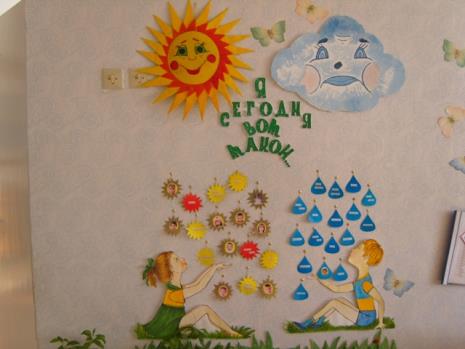 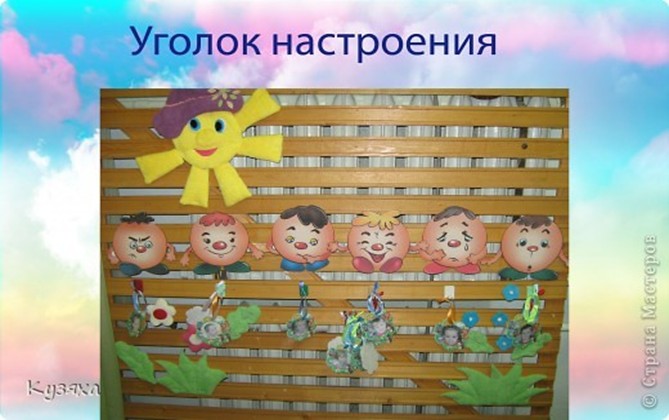 « Азбука настроений»
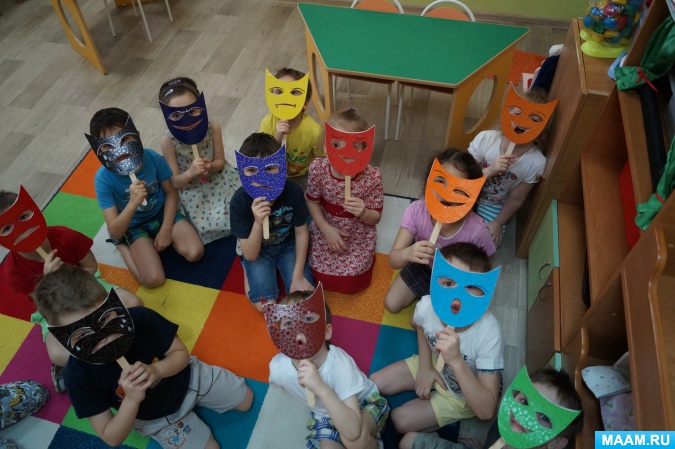 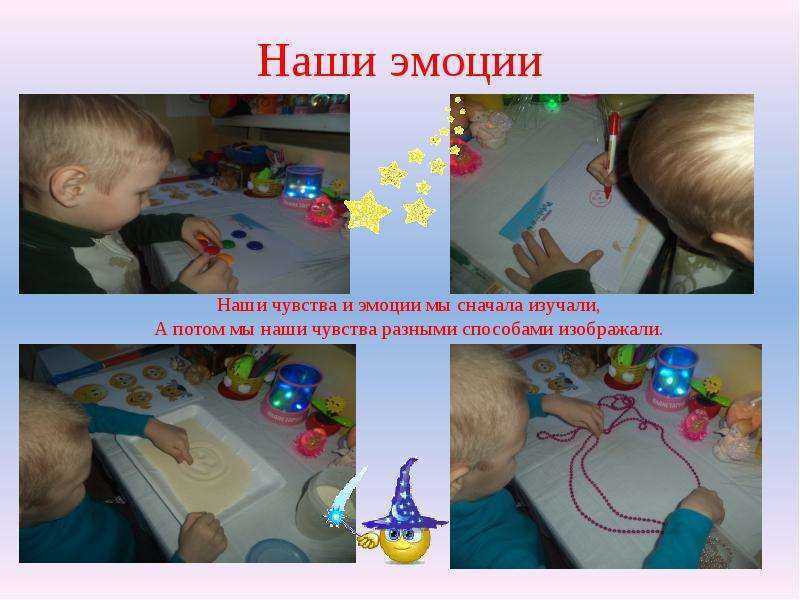 « Подушка примирения»
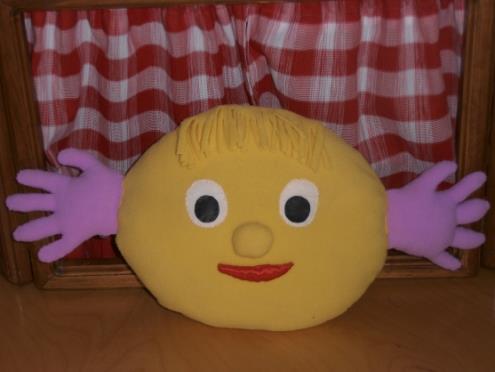 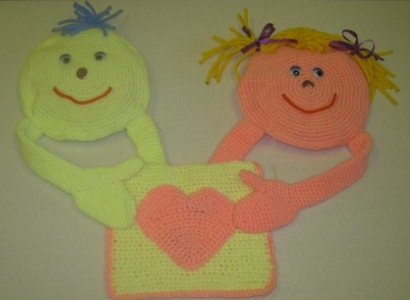 « Коробочка примирения»
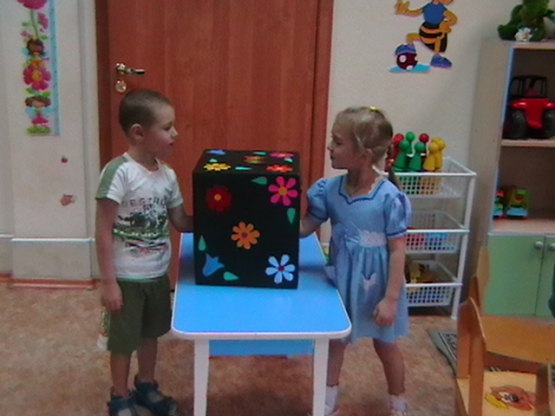 « Остров примирения»
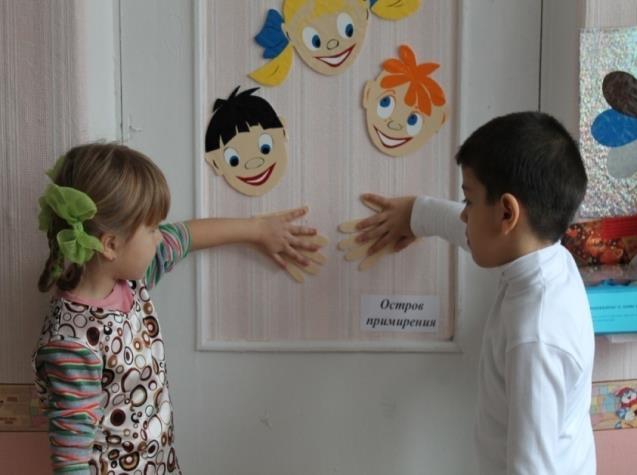 Повышение самооценки тревожных, неуверенных в себе детей
Стенд «Герой дня»
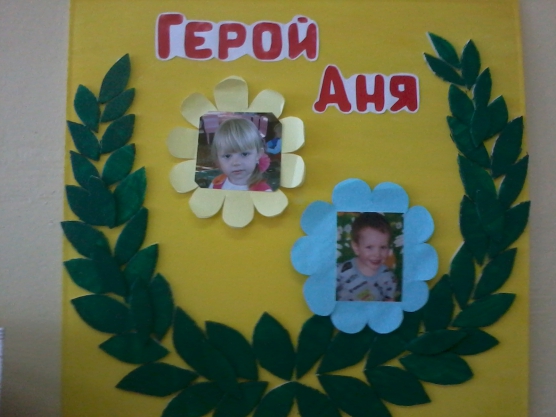 « Сонные игрушки»
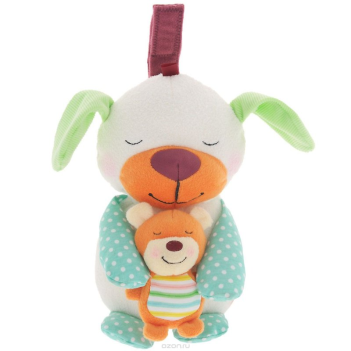 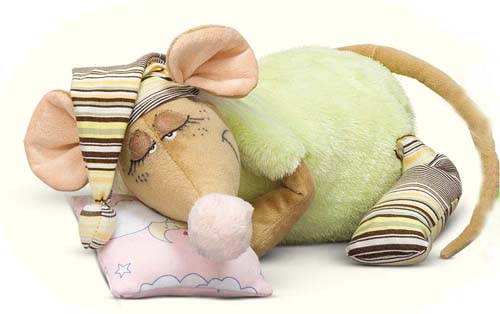 «Подушка сплюшка»
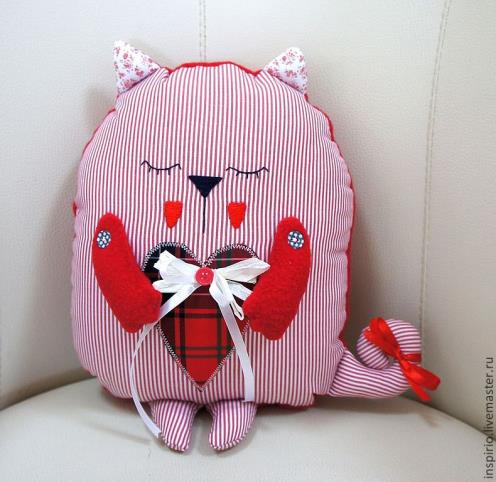 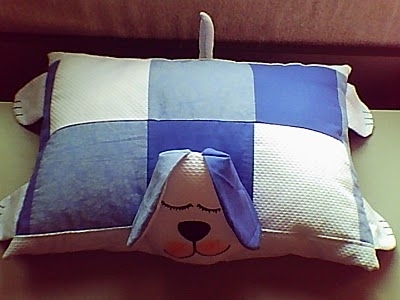 снятие тревожности
Обучение детей навыкам сотрудничества и согласованным действиям в команде.
« Твистер»
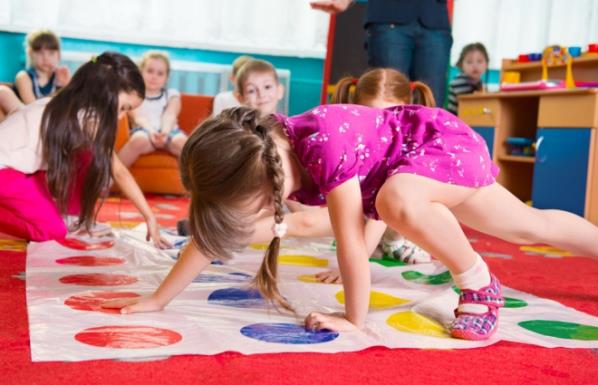 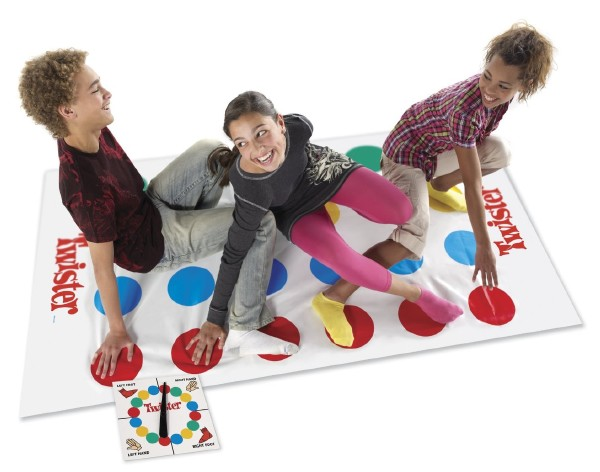 «Гусеница»
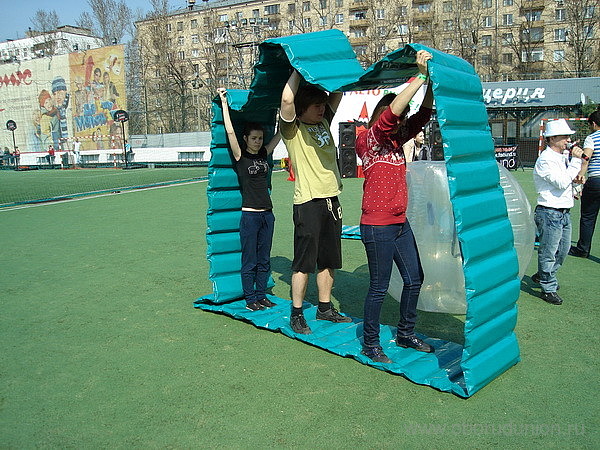 Используемая литература:
1. Смолякова Е. Н. Организация психологических уголков в группе детского сада. //Воспитатель дошкольного учреждения. №4 – 2013
2. Справочник старшего воспитателя, № 9, 2011. Использование антистрессовых игрушек в процессе коррекционной работы.
3. Справочник педагога – психолога №2, 2016г. Уголок психологической разгрузки «Комната Фей».
4. http://pandia.ru/text/79/219/46642.php
5. http://metior.ru/article/97-konsultacija-dlja-pedagogov.html